NPA Knowledge Organiser: Year 2 DT – Autumn – Victorious Victorians
b
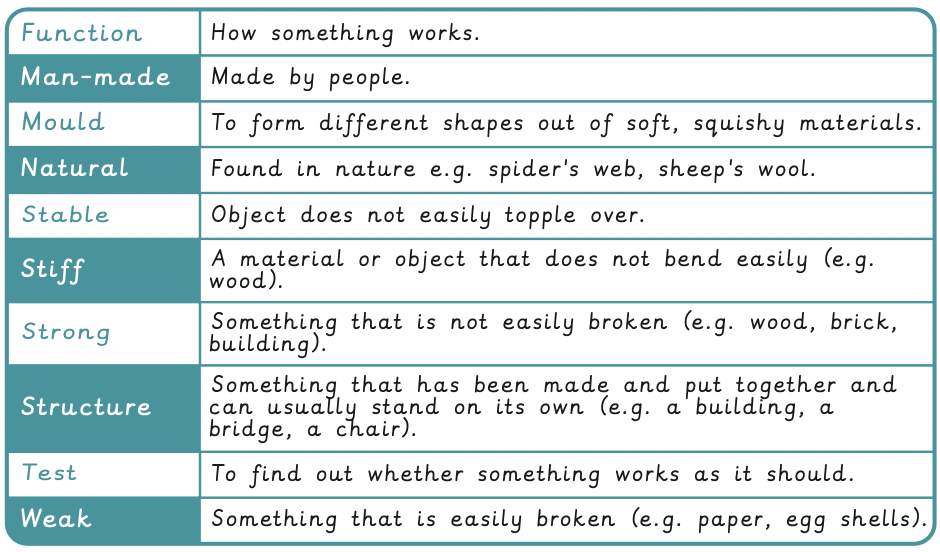 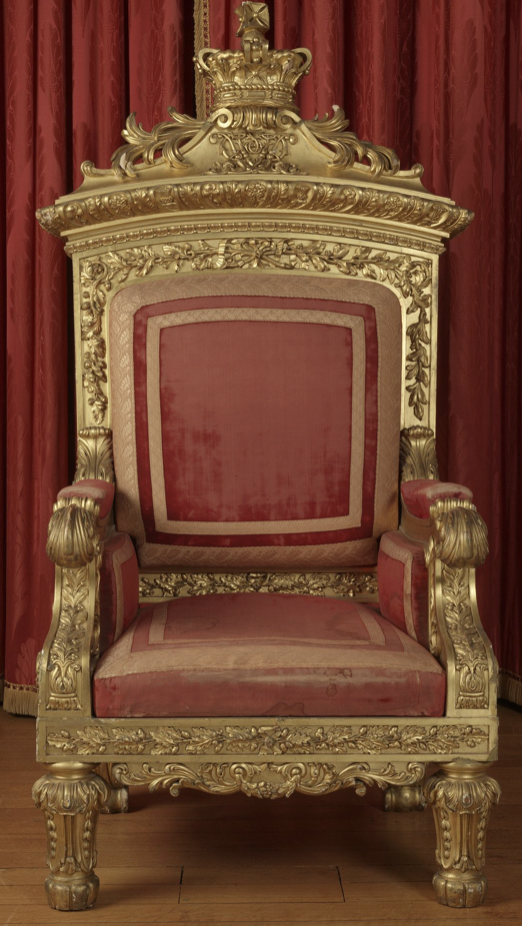 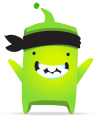 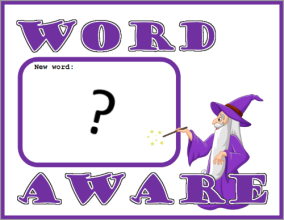 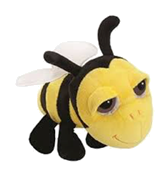 Natural objects
Man-made objects
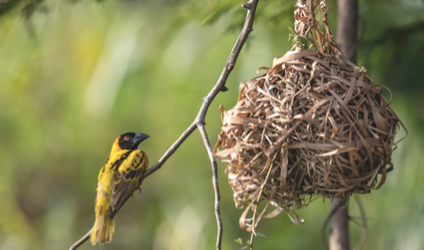 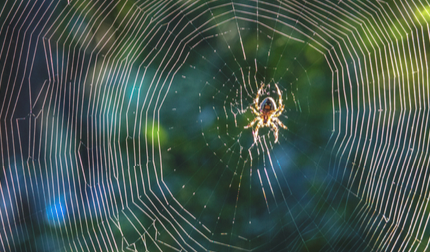 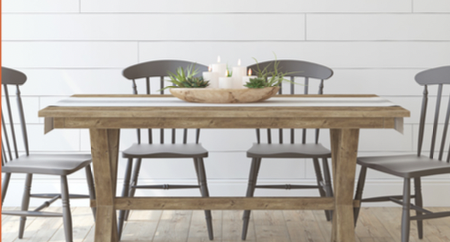 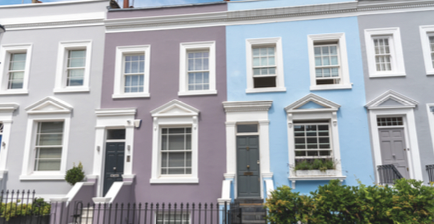 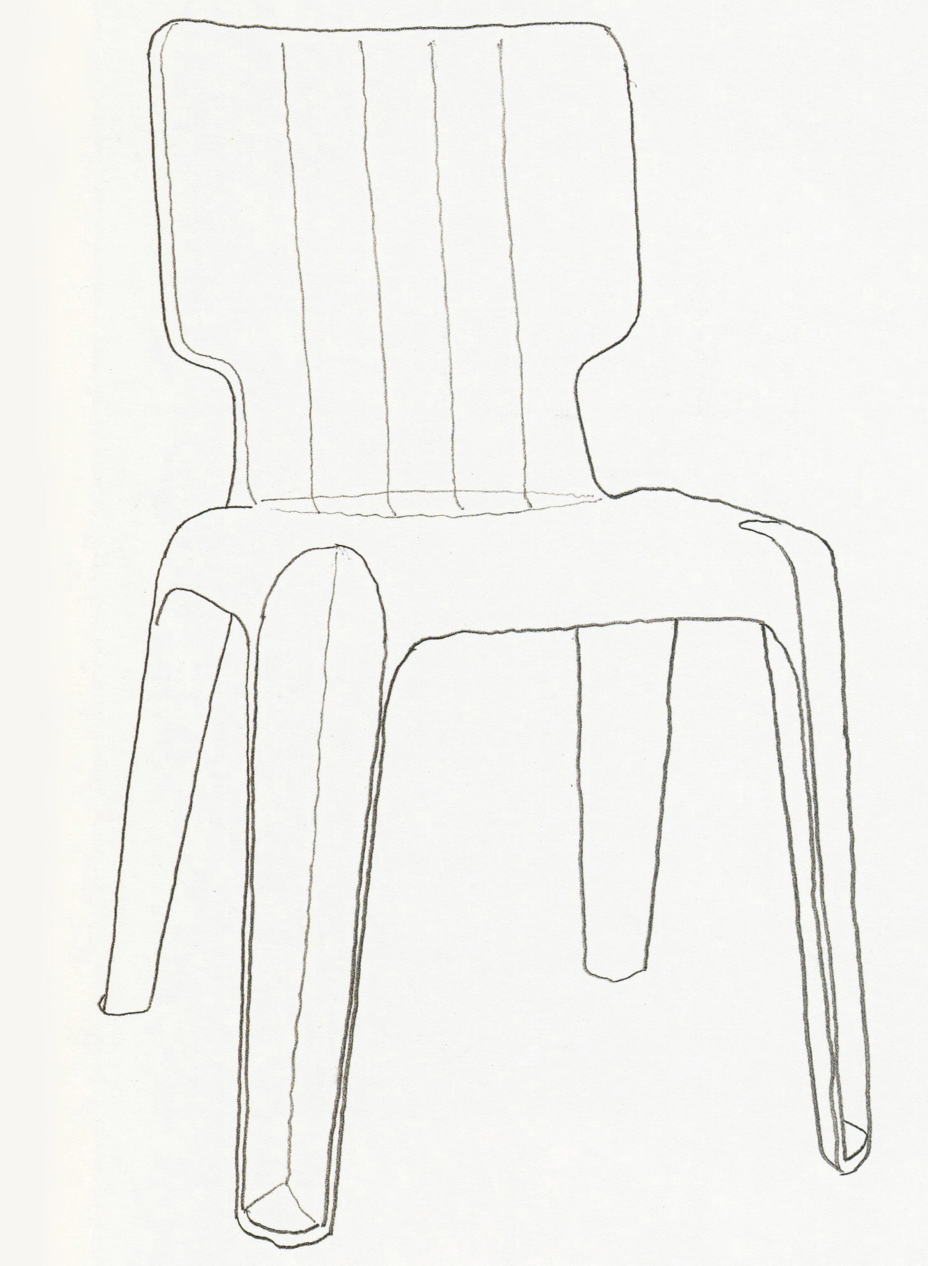 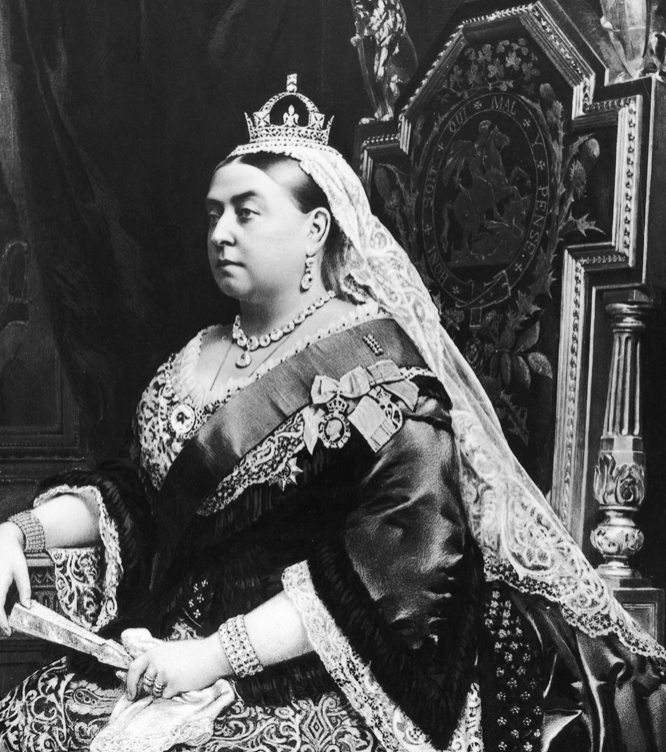 Structures are made to do something.
Chairs are made for sitting on.
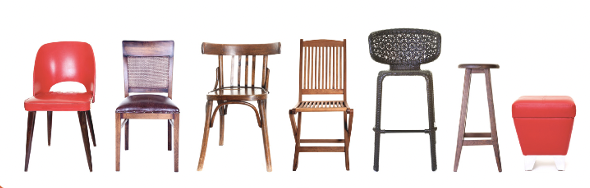 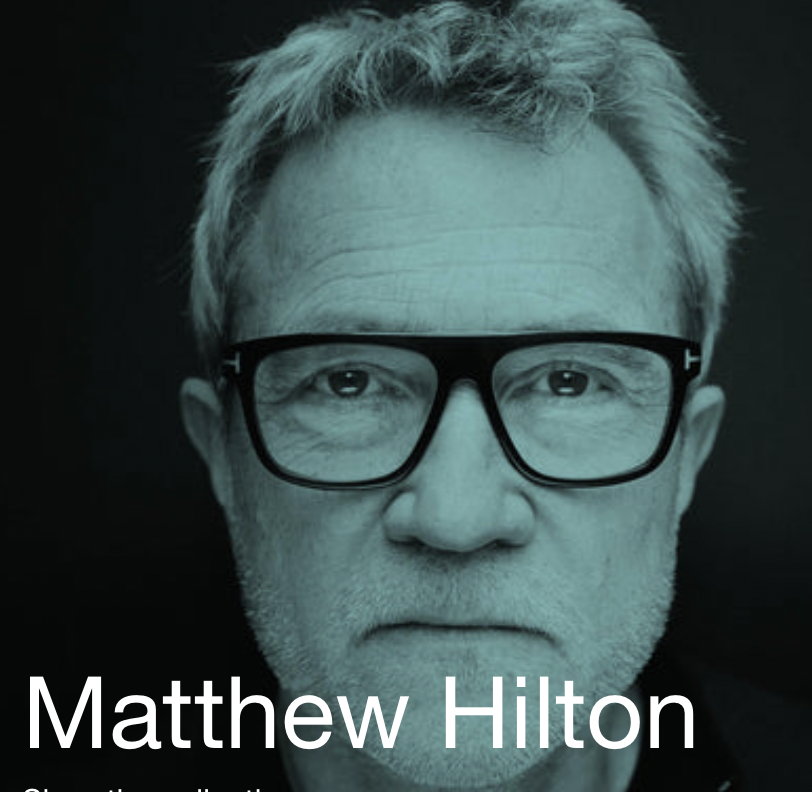 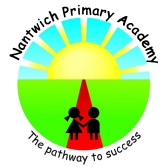 “For a design to last, it needs to be stimulating people.”